Unit 6
Outdoor fun

Reading
WWW.PPT818.COM
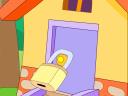 locked
I couldn’t 
get in !
key
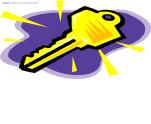 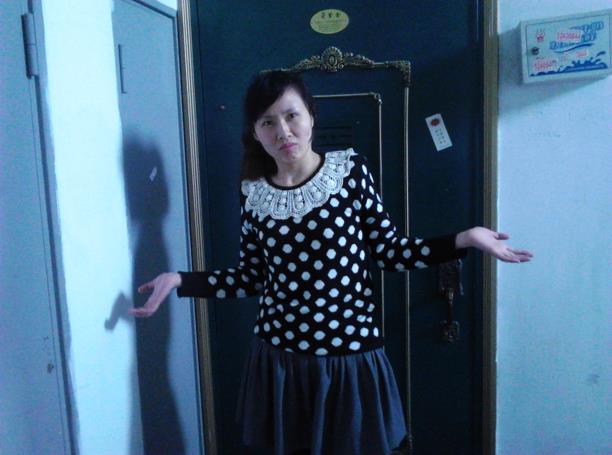 The Lost Key
※ The door was locked. I couldn’t find the key
※ I didn’t notice that there was a big hole
    in my pocket.
※ The key and my mobile phone went
     through the hole.
※ I saw someone with a mobile phone 
     passing by.
※ I asked him for help to call my husband.
Fantasy Tale
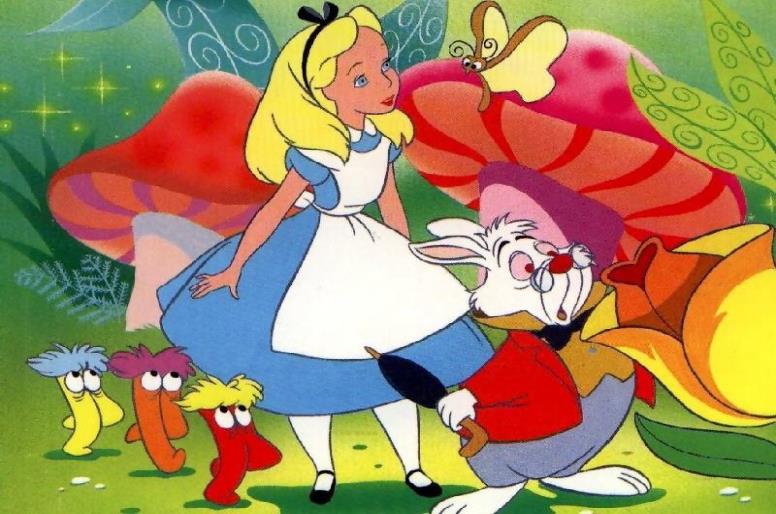 Alice in Wonderland
Sum up the main           idea of each part
Alice sat by the river with her 
sister and saw a white rabbit.
Paragraphs1&2
Alice ran after the rabbit and
jumped down the hole.
Paragraph 3
Alice found herself  in a 
long, low hall alone.
Paragraphs4&5
Task 1  Ask and Answer for Paras.1&2
1. It was a sunny day.
2. She sat by the river with her sister.
3. She saw a white rabbit in a coat passing by.
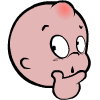 Why did the rabbit look at the watch ?
What did the rabbit want to do?
imagination & creativity
Task 2  Rearrange the  following actions
Read Para3 and put the actions into a right order.
Alice                when she saw the rabbit.
The rabbit                        a big hole.
Alice                         the hole, too.
Alice did not want to let the rabbit
Alice                    the field after the rabbit.
stood up
1
3
jumped down
jumped down
5
get away
4
.
ran across
2
took…out of 
saw… passing by
sat by
Retell the story with the key actions. 
Work in pairs
Task3  Fill in the blanks according to Paras.4-5
Did Alice get out of the hall and get into the lovely garden?
they were all locked.
BUT
it did not fit any of 
the doors.
she was too big.
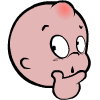 If Alice went through the door at last, 
how did she do that?
who might help her?
imagination & creativity
Follow up
When Alice jumped down the hole, she found 
there were two of her friends in the hall, too.
Work in a group of three. Make a conversation 
to talk about
How  you came to the hall
What you saw on the way
How you felt about it
What all of you wanted to do next
……
You can even think about how they went 
through the door and what interesting things
happened in the lovely garden.
Imagination & Creativity
can make our life 
    more colourful !
Homework
Use your imagination to make up 
an ending for the story and share 
it with your classmates.
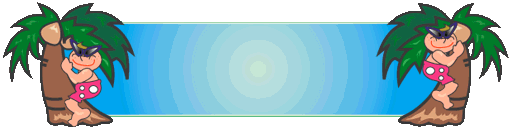 Thank you